Ocena składu chemicznego ekstraktów z kminku zwyczajnego (Carum carvi L.) i fenkułu włoskiego (Foeniculum vulgare Mill.) i ich aktywności antygrzybowej wobec Fusarium oxysporum​
opiekun Koła Naukowego Biotechnologów UO: dr hab. inż. Teresa Krzyśko-Łupicka, prof. UO
Bartosz Rył 1, Emilia Małkusz1
​1 Uniwersytet Opolski, Wydział Przyrodniczo-Techniczny, Instytut Inżynierii Środowiska i Biotechnologii, 45-032 Opole, ul. Kominka 6a
WSTĘP
WYNIKI
​	Kminek zwyczajny (Carum carvi L.) i fenkuł włoski (Foeniculum vulgare Mill.) należą do rodziny selerowatych (Apiaceae). Cechują się wysoką zawartością olejków eterycznych - w przypadku owoców kminku zwyczajnego >40 %, dla owoców fenkułu włoskiego nie mniej niż 20 ml/kg. [1, 2] Rośliny te od setek lat ze względu m.in. na działanie antymikrobiologiczne stanowią jedne z najpopularniejszych środków wykorzystywanych zarówno w medycynie jak i ochronie środowiska [3, 4, 5]. W ostatnich latach szczególne znaczenie ma ograniczanie rozwoju fitopatogenów z wykorzystaniem olejków eterycznych. Jednym z nich zagrażającym uprawom roślin i pogarszającym jakość żywności jest Fusarium oxysporum. ​
Uzyskane ekstrakty roślinne, pomimo że pochodziły z owoców roślin należących do rodziny Apiaceae wyraźnie różniły się składem chemicznym (tab. 1). W ekstrakcie z kminku  dominowały karwon (59,691 ± 0,137 %) i limonen (33,036 ± 0,313 %), a w ekstrakcie z fenkułu - trans-anetol (76,98 ± 0,042 %) i fenchon (13,81 ± 0,046 %).
Ekstrakty z owoców fenkułu i kminku zwyczajnego niezależnie od stężenia hamowały wzrost F. oxysporum, ale skuteczniej działał ekstrakt z fenkułu. Całkowite zahamowanie wzrostu grzyba wystąpiło przy zastosowaniu ekstraktu z fenkuła o stężeniach 1,0, 1,5 i 2,0 %. Natomiast ekstrakt z kminku zwyczajnego wykazywał takie działanie w wyższych stężeniach (1,5 i 2,0 %) (tab. 2, fot. 1 i 2). ​
CEL I ZAKRES PRACY
​	Celem pracy było otrzymanie ekstraktów z owoców kminku zwyczajnego (Carum carvi L.) i fenkułu włoskiego (Foeniculum vulgare Mill.) metodą ekstrakcji ciągłej w aparacie Soxhleta 
oraz ocena ich składu chemicznego, a także działania grzybobójczego wobec Fusarium oxysporum. ​
±Odchylenie standardowe (SD)​
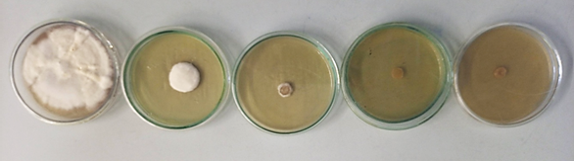 MATERIAŁ I METODY BADAŃ
Materiał badawczy stanowił szczep Fusarium oxysporum wyizolowany z porażonych ziarniaków pszenicy oraz dwa ekstrakty z owoców fenkułu (Foeniculum vulgare) i kminku zwyczajnego (Carum carvi). ​

Ekstrakty roślinne otrzymano metodą ekstrakcji ciągłej w aparacie Soxhleta z wykorzystaniem chlorku metylenu jako rozpuszczalnika. Skład chemiczny oznaczono metodą chromatografii gazowej sprzężonej ze spektrometrią mas (GC-MS) z wykorzystaniem chromatografu gazowego HP6890 oraz spektrometru masowego HP 5973A firmy (Hewlett - Packard). [6]​

Ocenę wrażliwości Fusarium oxysporum na ekstrakty roślinne przeprowadzono metodą zatruwania podłóż. [7]​
​
Metodą hodowlaną oceniono również efekt biobójczy ekstraktów (grzybobójczy/grzybostatyczny) w tym celu w centralnej części płytki Petriego z podłożem PDA umieszczano inokulum przeniesione z prób z ekstraktami roślinnymi i po 10 dniach inkubacji w temperaturze 25±3℃ oceniano efekt rozwoju F. oxysporum. Za działanie grzybobójcze uznawano brak rozwoju grzybni wokół inokulum, a za działanie grzybostatyczne - rozwój grzybni wokół inokulum.​
Fot. 1. Wpływ stężenia ekstraktu z kminku na wzrost Fusarium oxysporum. Od lewej:     	     	  	     próba kontrolna (K), 0,5; 1,0; 1,5; 2 [%]. ​
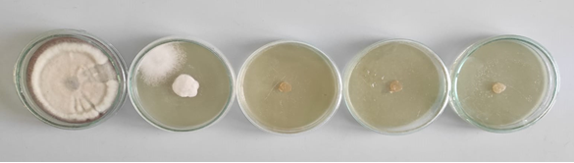 Fot. 2. Wpływ stężenia ekstraktu z fenkułu na wzrost Fusarium oxysporum. Od lewej: próba 	 	     kontrolna (K), 0,5; 1,0; 1,5; 2 [%]. ​
±Odchylenie standardowe (SD)​
Zastosowane ekstrakty roślinne wykazały aktywność przeciwko Fusarium oxysporum w całym przedziale analizowanych stężeń (tab. 2, fot. 1 i 2).
Działanie grzybobójcze wykazały ekstrakty z fenkułu o stężeniach 1 %  i wyższym oraz ekstrakty z kminu zwyczajnego o stężeniach 1,5 % i wyższym. W niższych stężeniach zastosowane ekstrakty działały grzybostatycznie (tab. 2, fot. 1 i 2).
Literatura:
1. Farmakopea Polska X. Urząd Rejestracji Produktów Leczniczych, Wyrobów Medycznych i Produktów Biobójczych, Warszawa, 2014.​
2. Rasooli I., Allameg A. Caraway (Carum carvi L.) Essential Oils. [w:] Preedy V.R. (red.). Essential Oils in Food Preservation, Flavor and Safety. Academic Press, 2016.​
3. Pavela R. Essential oils from Foeniculum vulgare Miller as a safe environmental insecticide against the aphid Myzus persicae Sulzer. Environ Sci Pollut Res., 2018, 25, 10904-10910.​
4. Özbek H., Uğraş S., Dülger H., Bayram I., Tuncer I., Öztürk G., Öztürk A. Hepatoprotective effect of Foeniculum vulgare essential oil. Fitoterapia, 2003, 74(3), 317-319.​
5. Wróblewska-Kurdyk A., Nowak L., Dancewicz K., Szumny A., Gabryś B. In search of biopesticides: The effect of caraway Carum carvi essential oil and its major constituents on peach potato aphid Myzus persicae probing behavior. Acta Biologica, 2015, 22, 51-62. ​
6. Białoń M., Krzyśko-Łupicka T., Koszałkowska M., Wieczorek P.P. The Influence of Chemical Composition of Commercial Lemon Essential Oils on the Growth of Candida Strains. Mycopathologia, 2014, 177(1), 29-39.​
7. Krzyśko-Łupicka T., Walkowiak W., Białoń M. Comparison of the fungistatic activity of selected essential oils relative to Fusarium graminearum isolates. Molecules, 2019, 24(2), 311-324.​

​